ВСЕ ПРОФЕССИИ НУЖНЫ, ВСЕ ПРОФЕССИИ ВАЖНЫ
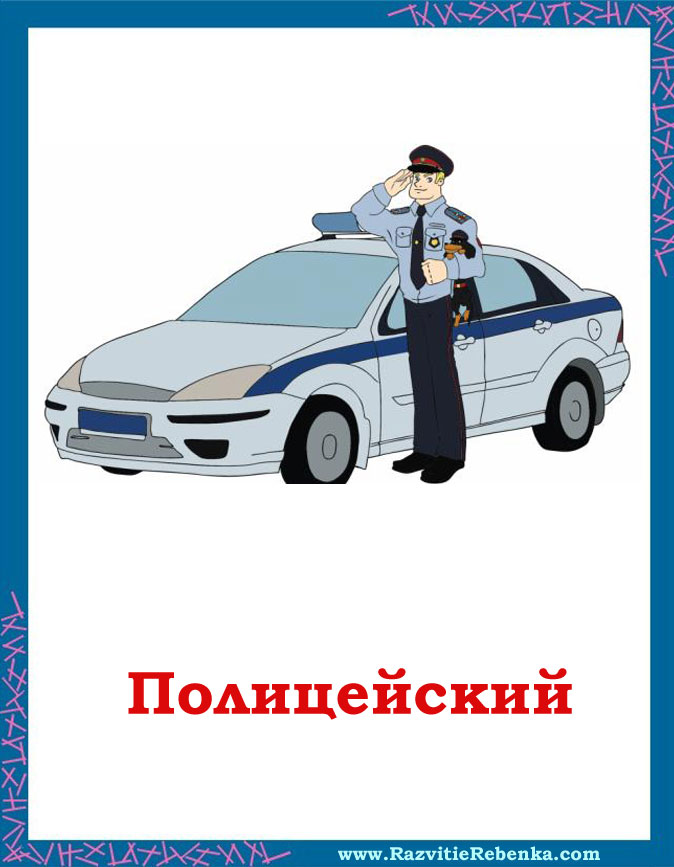 Если вы в беду попали,Телефон 02 набрали.К вам полиция придёт,Всем поможет, всех спасёт.
Тревожный номер «ноль один».Ты не останешься один.Гудят пронзительно сирены –Начало для пожарной смены:Необходимо им спешить,Пожар опасный потушить.
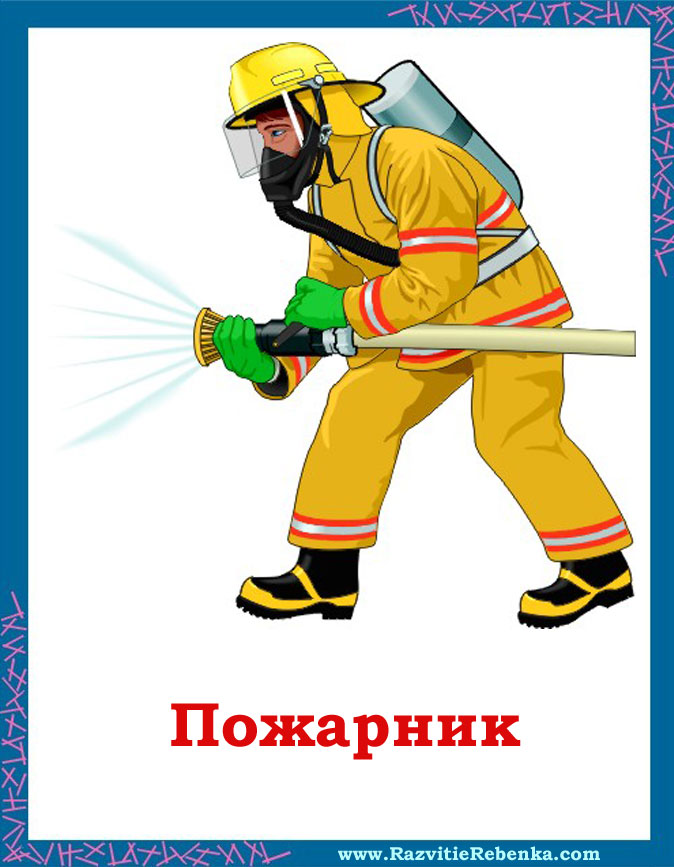 Зовут его, когда больны, Заботы так его нужны!Уверенно он в дом войдёт,К больному близко подойдёт,Пощупает: горяч ли лоб,Достанет свой фонендоскоп,Послушает, заглянет в рот,Рецепт оставит и уйдёт.Больному легче станет вдруг.Скажите, кто же этот друг?
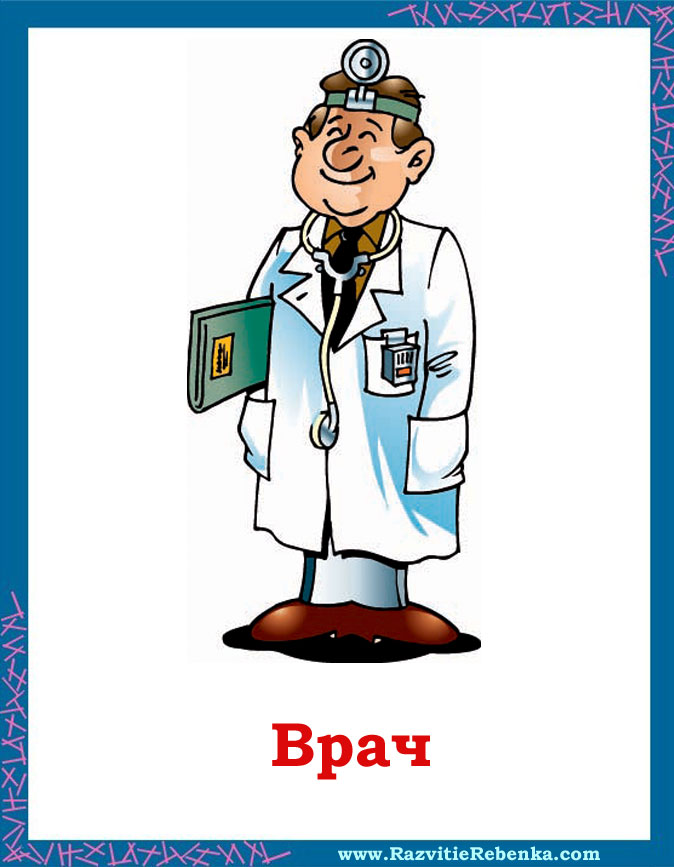 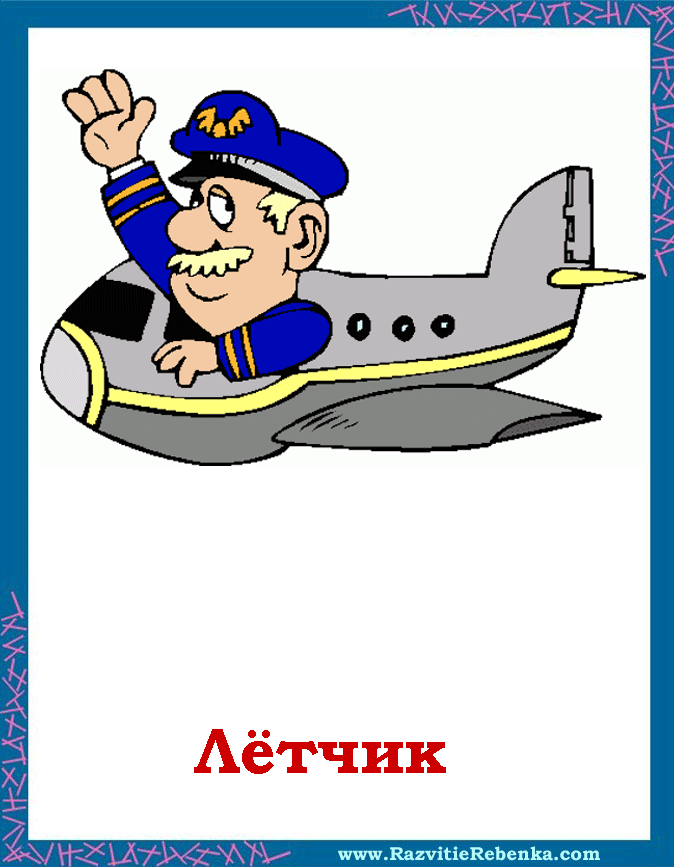 Лётчик знает своё дело,
В небе водит самолёт.
Над землёй летит он смело,
Совершая перелёт.
Плывёт моряк на корабле.Он не тоскует по земле.Он с ветром дружит и волной,Ведь море - дом его родной.
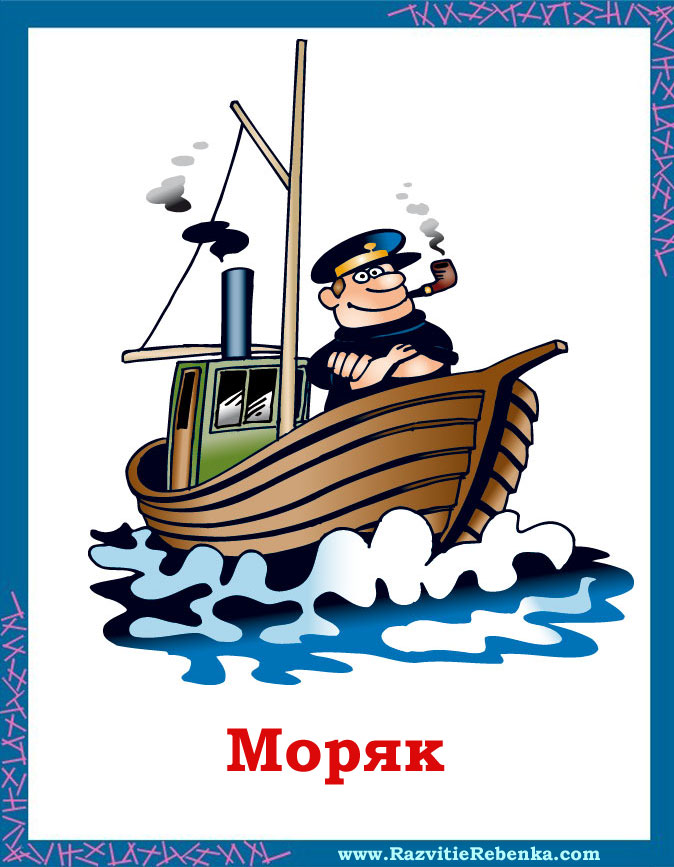 Раз мне задали вопрос:«Ты уже совсем подрос,Кем ты хочешь в жизни быть? »«Буду транспорт я водить,Личный или городской –Транспорт нравится любой:Грузовик или автобус.А пока машины нет,Я вожу велосипед»
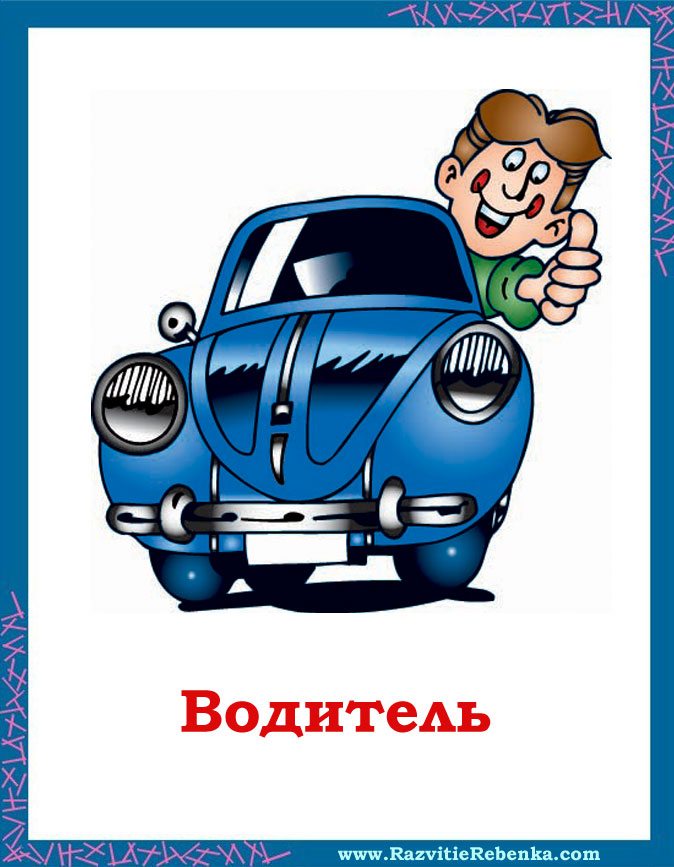 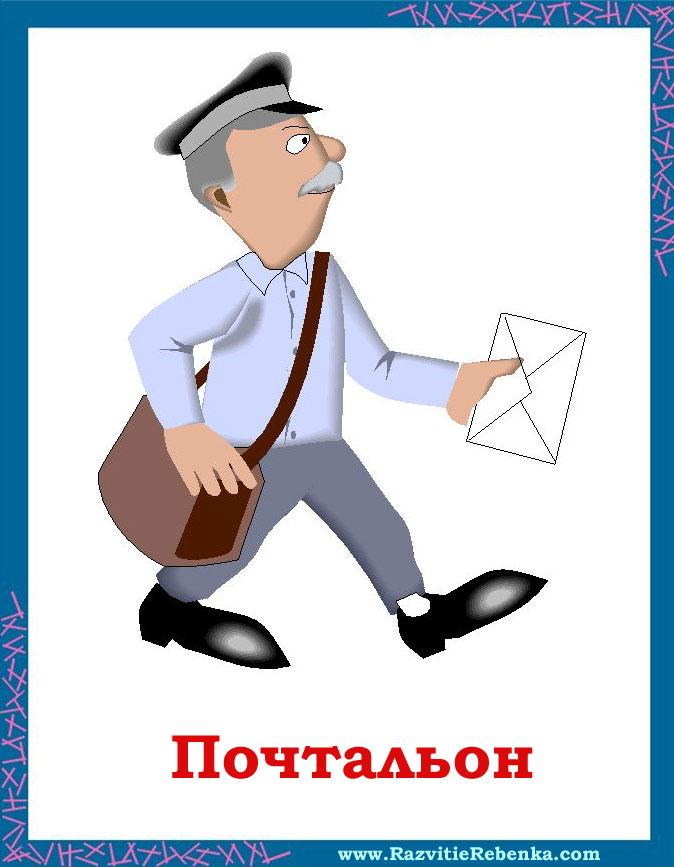 Письма, телеграммы и газетыОн разносит в срок по адресам.Новости со всех концов планетыПочтальон всегда доставит вам.
Кладу кирпич за кирпичом –Растёт этаж за этажом,И с каждым часом, с каждым днём,Всё выше, выше новый дом.
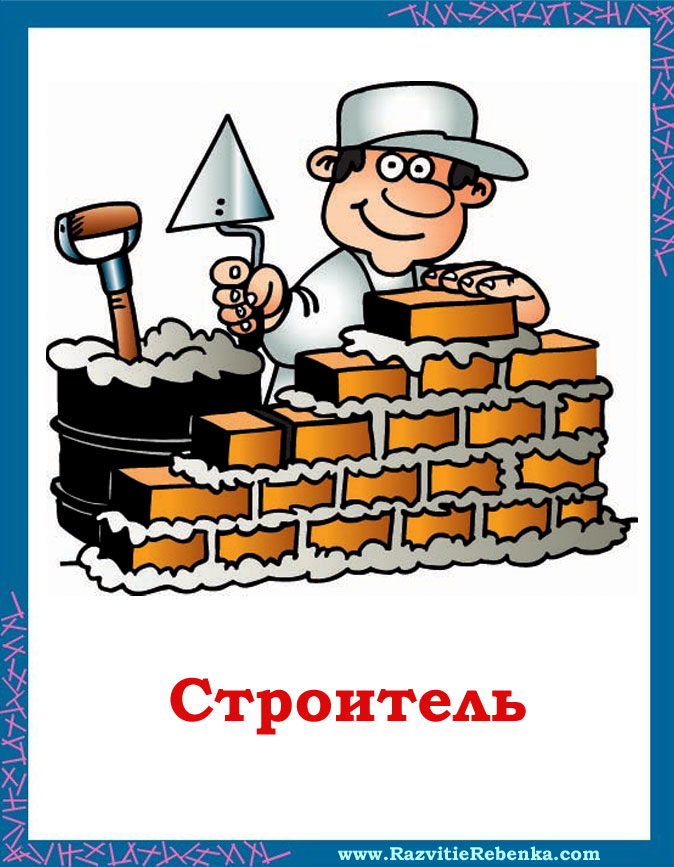 Сегодня вместе с папойИдём смотреть парад.Мы зарядили плёнкойНаш фотоаппарат. На гостевой трибунеМы с гордостью стоим,На стройные колонныВосторженно глядим. Солдаты и матросыИдут за рядом ряд.И щёлкает, и щёлкаетНаш фотоаппарат. Я всё сфотографировал:Парад и праздник наш.Я всем ребятам покажуСвой фоторепортаж.
С утра, надев свой фартукИдёт с метлой, с ведром.Метёт скорей участокВедь скоро все придём.Метёт и у крылечка,Метёт и у ворот.И каждое местечкоДва раза подметёт.Зимой большой лопатойДорожки разгребёт,Чтоб чисто по дорожкамОт самых от ворот! Кто это?
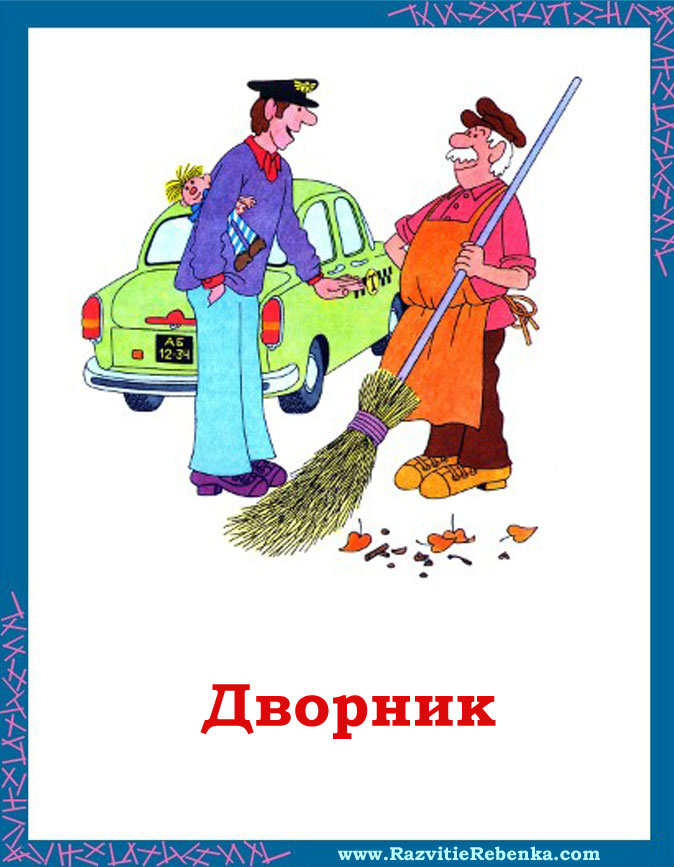 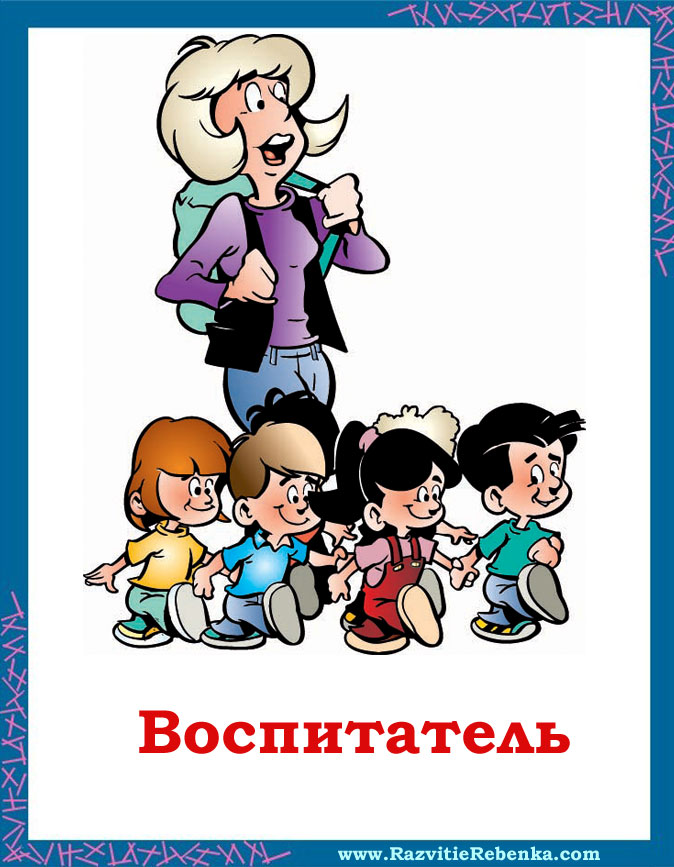 Кто с вами считает и читает,Рисует и играет,На прогулку ходитИ гимнастику проводит?
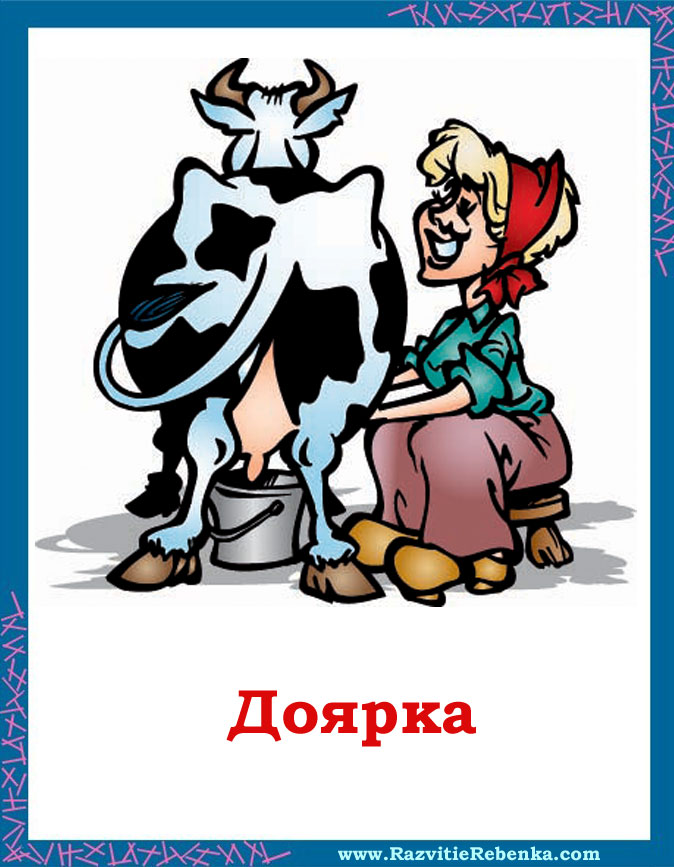 Утром солнце светит ярко,Молочко несёт доярка.Тёплое, коровье,Детям на здоровье.
Дайте ножницы, расчёску,
Он вам сделает причёску.
Парикмахер непременно
Подстрижёт вас современно.
Всегда в халате белом,В крахмальном колпаке.Готовит детям кашуНа свежем молоке.На противне котлетыКупаются в жирке,Рассольник ароматныйКипит в большом бачке,Шумит овощерезка –Готовится салат.И всё это, конечно,Готовят для ребят!
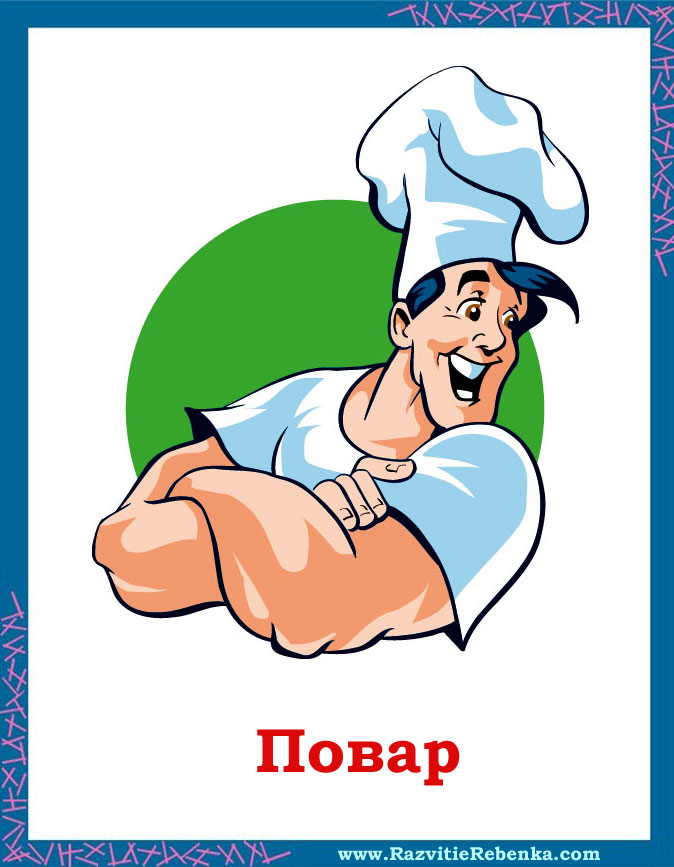 В магазине возле кассПродавец встречает нас:То пакетами шуршит,То бумагой шелестит.На весах живая стрелка,И она быстра, как белка, -Очень точные весы.Мы купили колбасы,Сыру твёрдого, конфет,Кошке рыбу на обед.
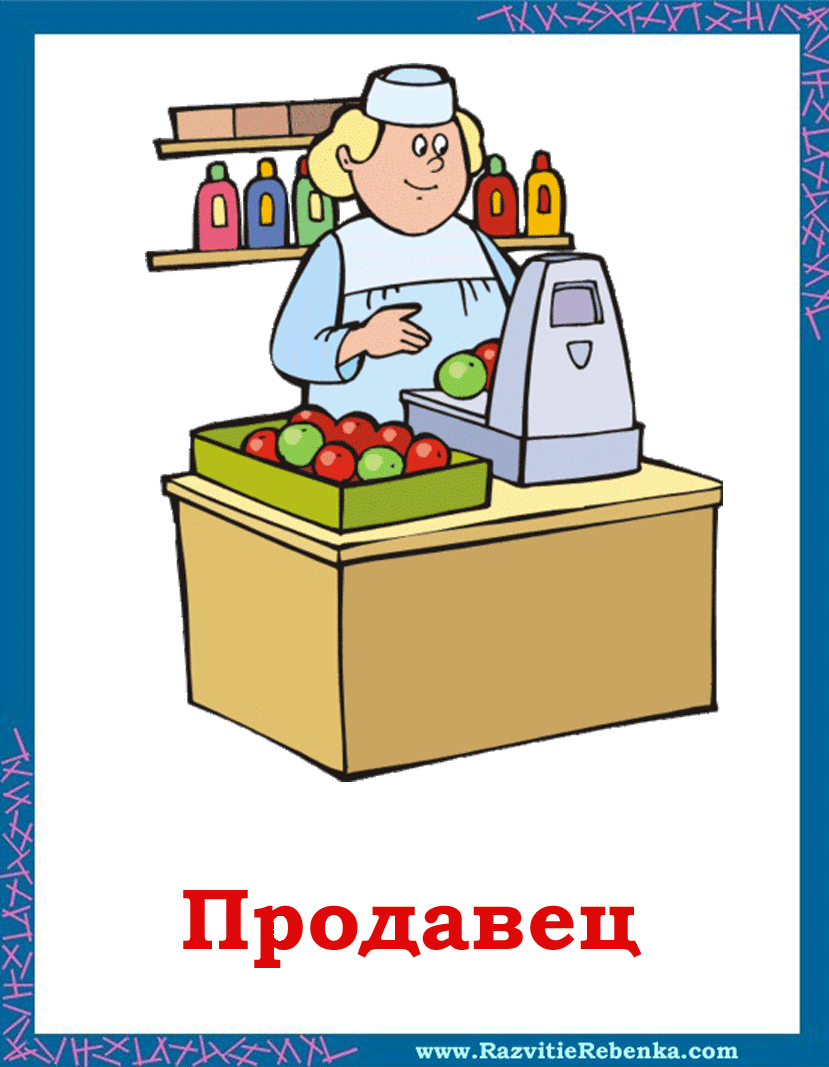 У уборщицы КарлоттыОчень важная работа:Подмести, пропылесосить,Все поднять, что на пол бросят,Вымыть окна, стены, пол, Протереть от пыли стол.Мусор вынести в мешочках,Напоить цветы в горшочках,Проследить, чтоб тут и тамВсе стояло по местам.
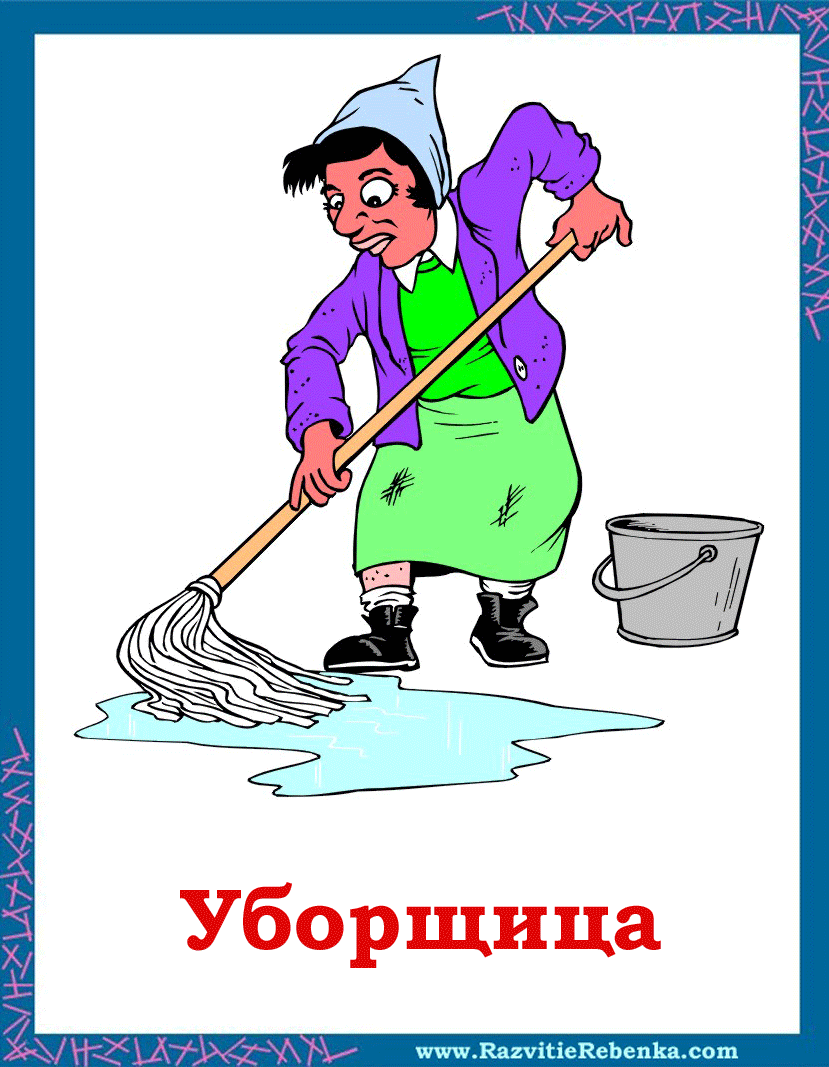 Для портнихи ВиолеттыДело есть зимой и летом.Людям круглый год нужныПлатья, юбки и штаны.Чтоб была обнова впору,Все-все-все измерит споро –Руки, талию и рост,Шею, голову и хвост.Тут же выкройку найдет,Белым мелом обведет,Раскроит, сошьет, погладит,В платье манекен нарядит,А потом сидит и ждет,Что клиент за ним придет.
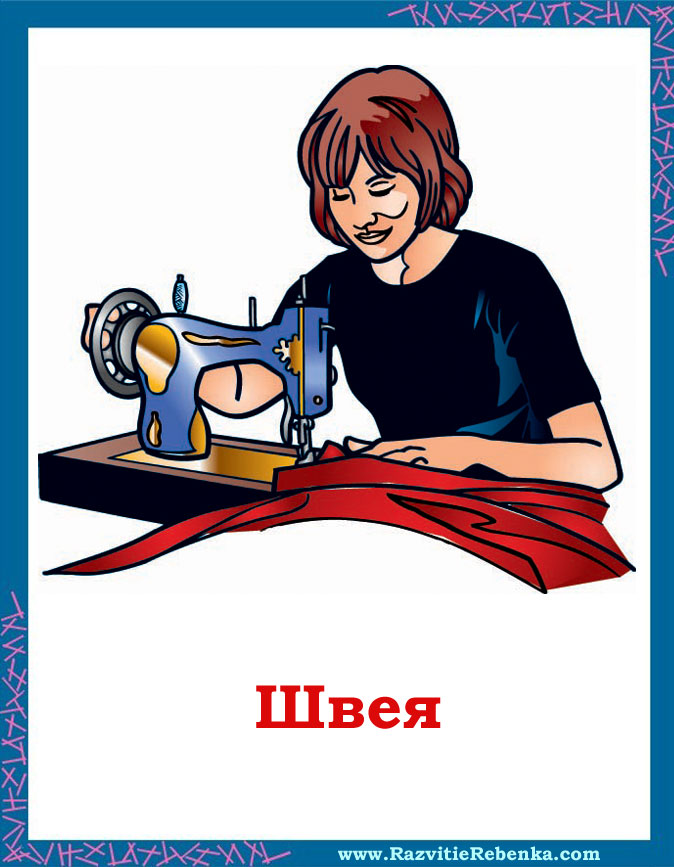 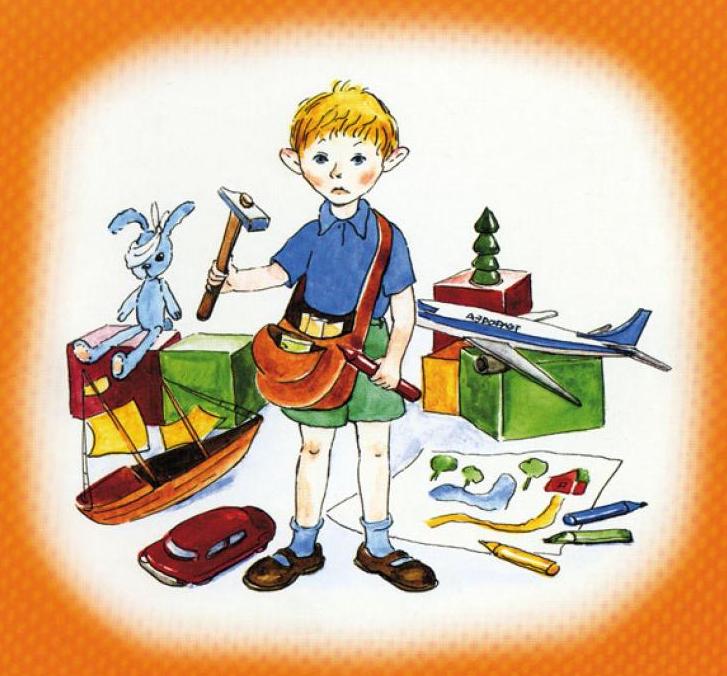 Книгу переворошив,намотай себе на ус -все работы хороши,выбирай       на вкус.